Azure Machine Learning on Databricks
Seth Mottaghinejad
sethmott@microsoft.com

Wolfgang Pauli, PhD
wolfgang.pauli@microsoft.com
Agenda
Azure Databricks
Azure Machine Learning
AML Integration with Databricks
AutoML
Azure Databricks
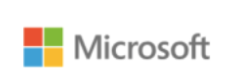 What is Azure Databricks?
A fast, easy and collaborative Apache® Spark™ based analytics platform optimized for Azure






Designed in collaboration with the founders of Apache Spark

One-click set up; streamlined workflows

Interactive workspace that enables collaboration between data scientists, data engineers, and business analysts.

Native integration with Azure services (Power BI, SQL DW, Cosmos DB, Blob Storage)

Enterprise-grade Azure security (Active Directory integration, compliance, enterprise -grade SLAs)
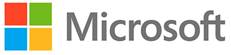 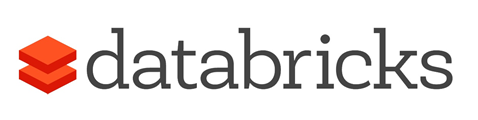 Best of Microsoft
Best of Databricks
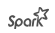 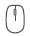 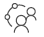 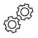 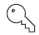 Why Spark?
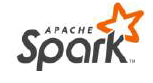 Open-source data processing engine built around speed, ease of use, and sophisticated analytics

In memory engine that is up to 100 times faster than Hadoop

Largest open-source data project with 1000+ contributors

Highly extensible with support for Scala, Java and Python alongside Spark SQL, GraphX, Streaming and Machine Learning Library
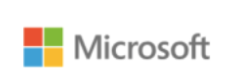 Apache Spark
An unified, open source, parallel, data processing framework for Big Data Analytics
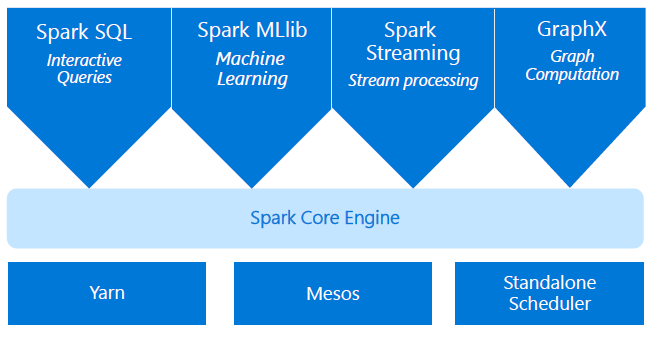 Spark Unifies:

Batch Processing
Interactive SQL
Real-time processing
Machine Learning
Deep Learning
Graph Processing
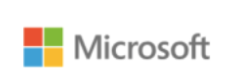 Advantages of a Unified Platform
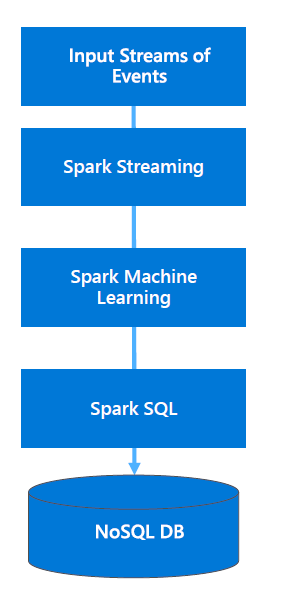 Improves developer productivity—a single consistent set of APIs

All different systems in Spark share the same abstraction — RDDs (Resilient Distributed Datasets)

Developers can mix and match different kind of processing in the same application. This is a common requirement for many big data pipelines

Performance improves because unnecessary movement of data across engines is eliminated. In many pipelines, data exchange between engines is the dominant cost
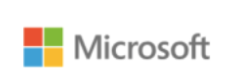 Differentiated experience on Azure
SCALE WITHOUT LIMITS

Operate at massive scale without limits globally

Accelerate data processing with the fastest Spark engine
ENHANCE PRODUCTIVITY

Get started quickly by launching
your new Spark environment with one click

Share your insights in powerful
ways through rich integration with Power BI

Improve collaboration amongst
your analytics team through a
unified workspace

Innovate faster with native
integration with rest of Azure
platform
BUILD ON THE MOST COMPLIANT CLOUD

Simplify security and identity control
with built-in integration with Active
Directory

Regulate access with fine-grained user permissions to Azure Databricks’
notebooks, clusters, jobs and data

Build with confidence on the trusted
cloud backed by unmatched support,
compliance and SLAs
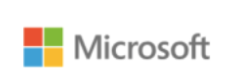 Azure Databricks
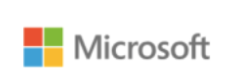 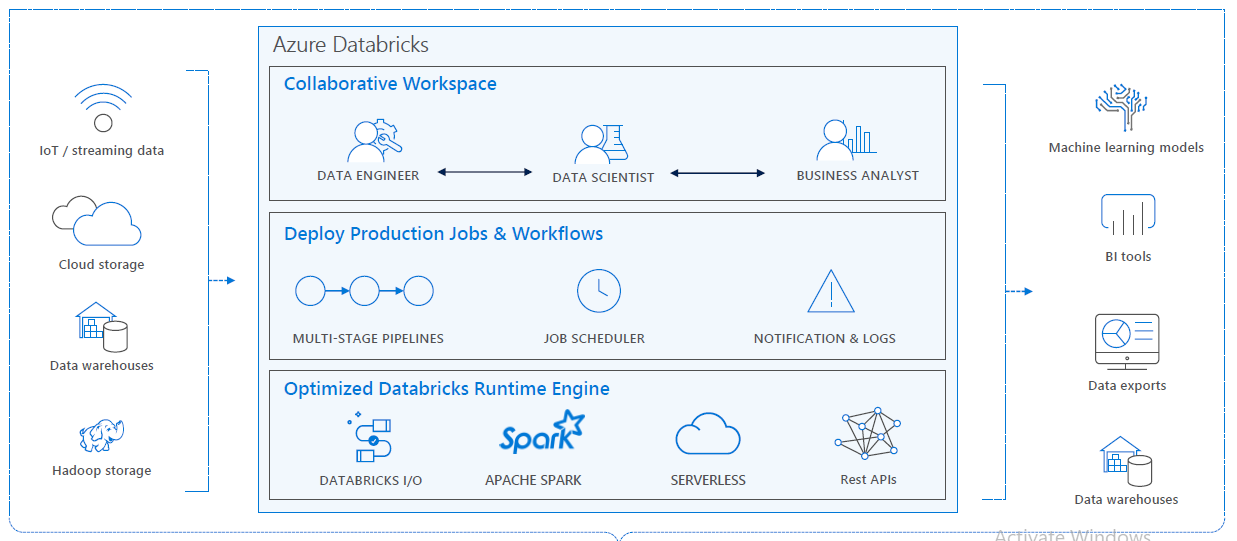 Scale without limits
Enhance Productivity
Build on secure & trusted cloud
Azure Machine Learning
Machine Learning on Azure
Domain Specific Pretrained Models
To reduce time to market
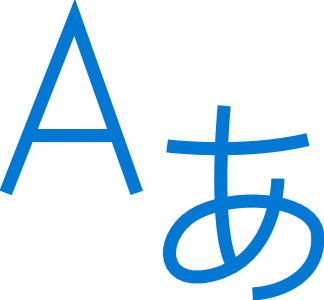 …
Vision
Speech
Language
Search
Familiar Data Science Tools
To simplify model development
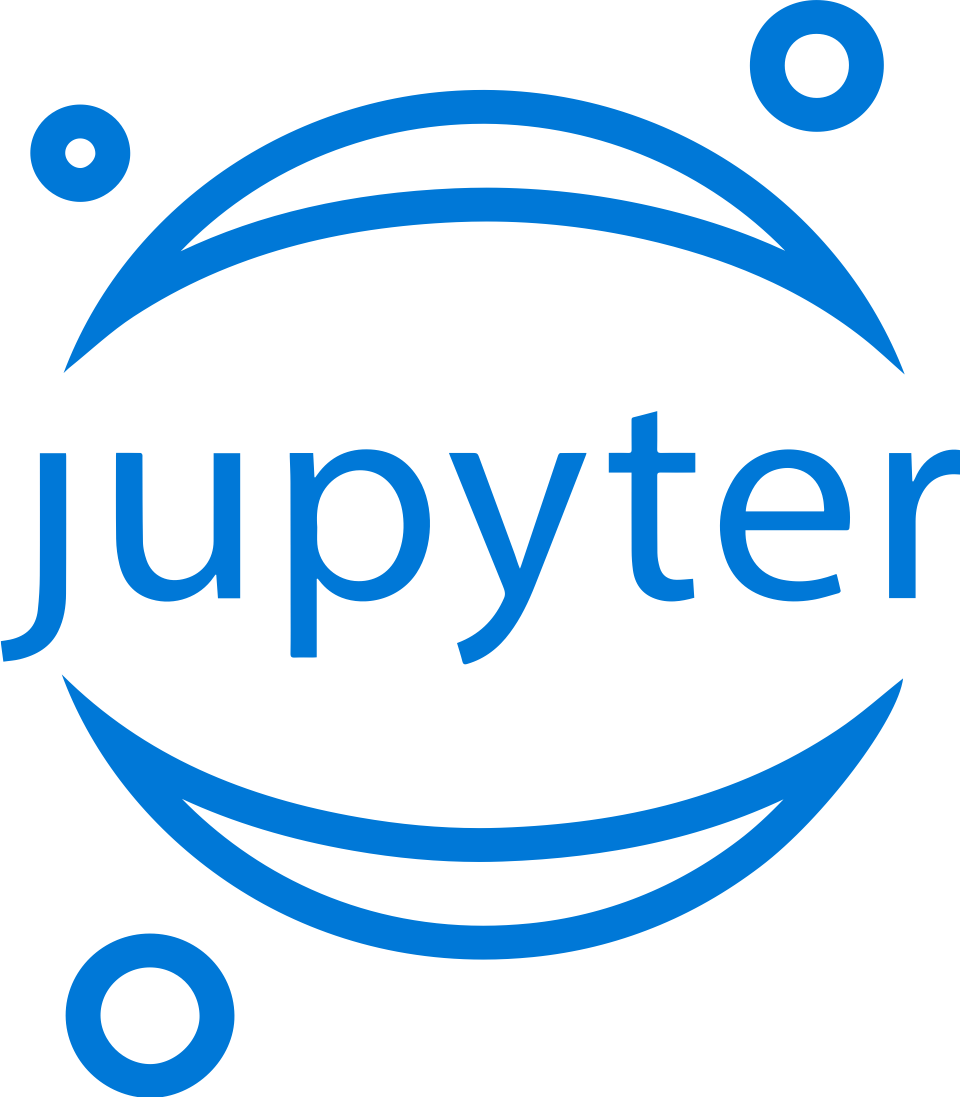 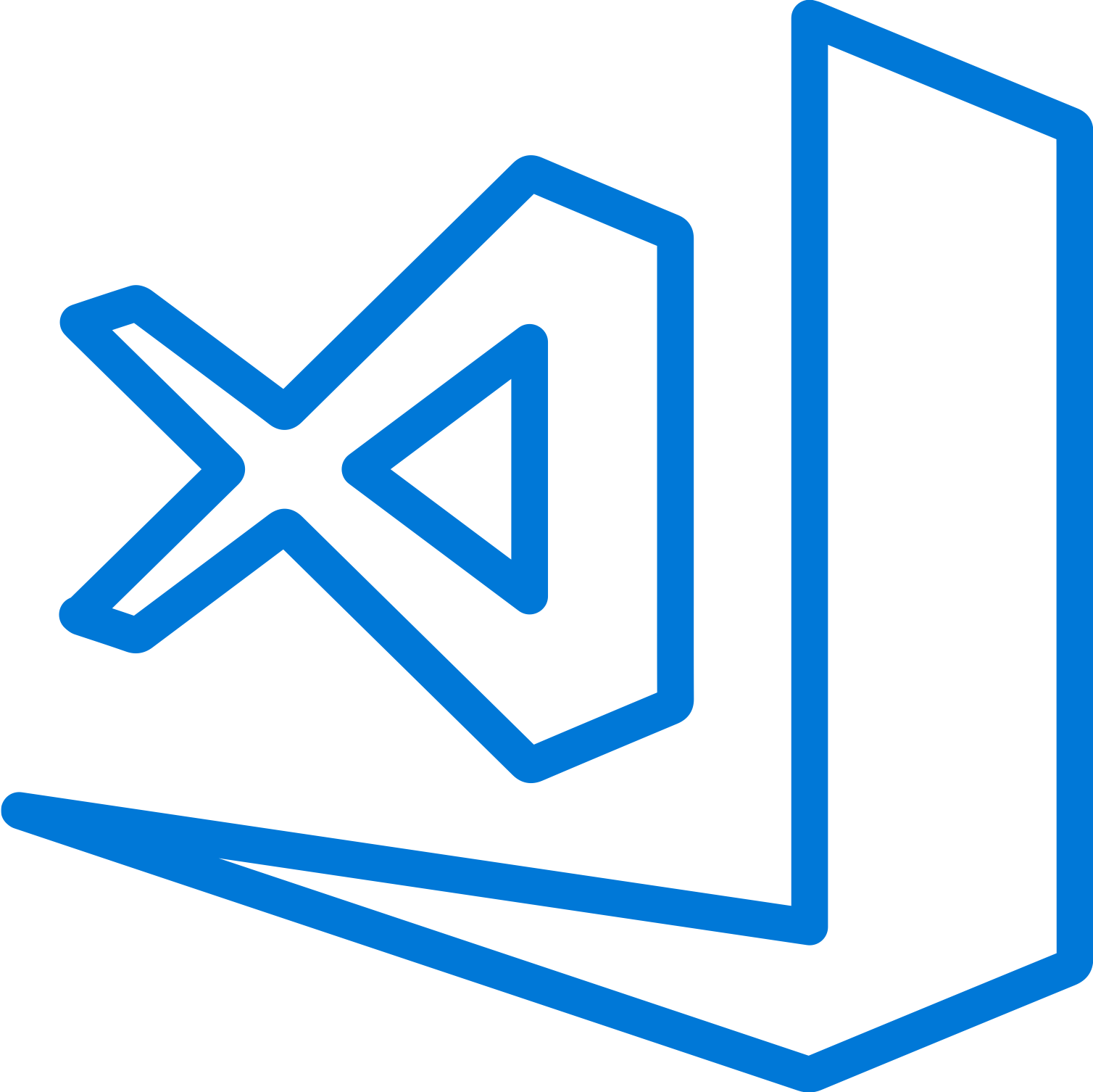 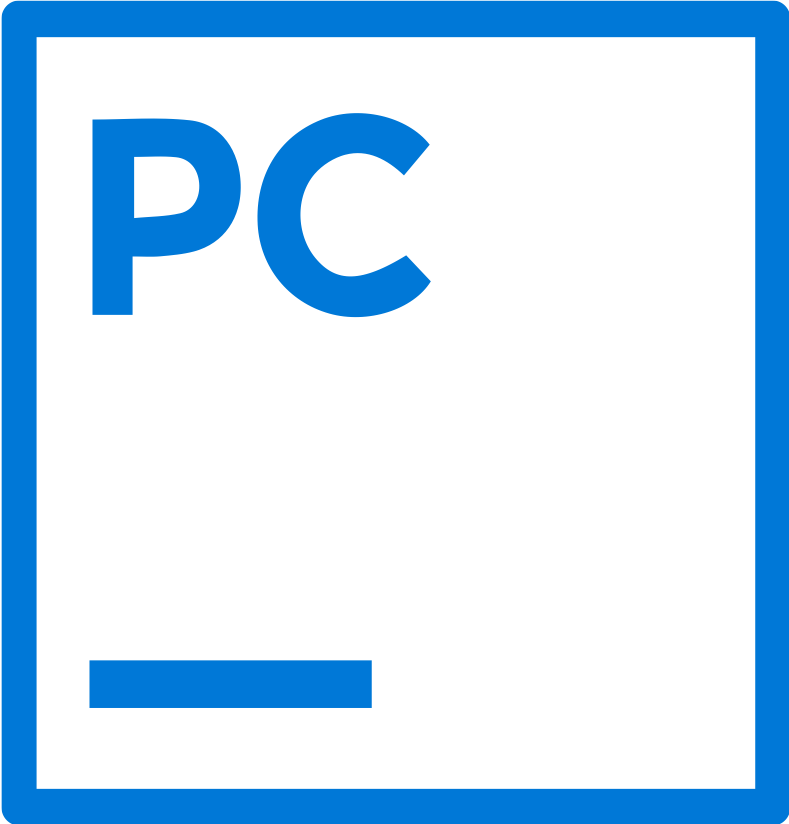 Command line
PyCharm
Jupyter
Visual Studio Code
Popular Frameworks
To build machine learning and deep learning solutions
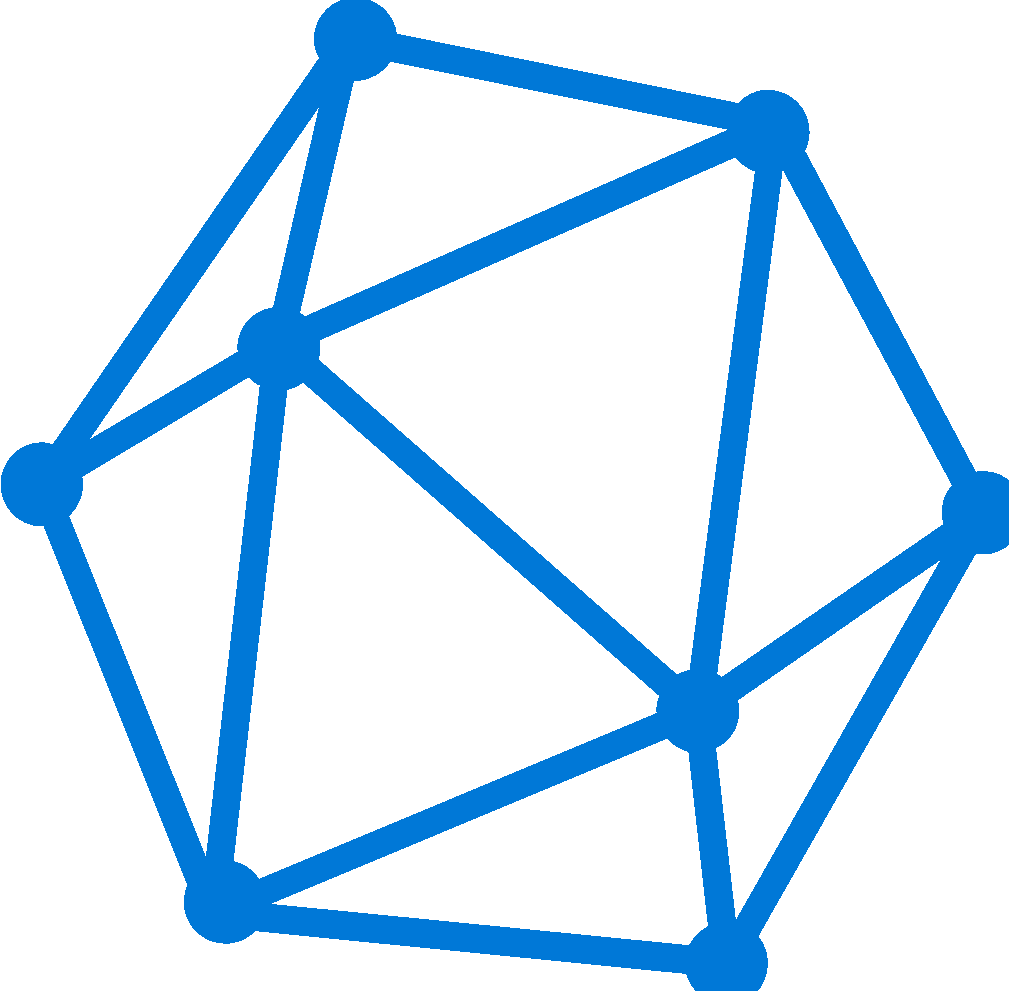 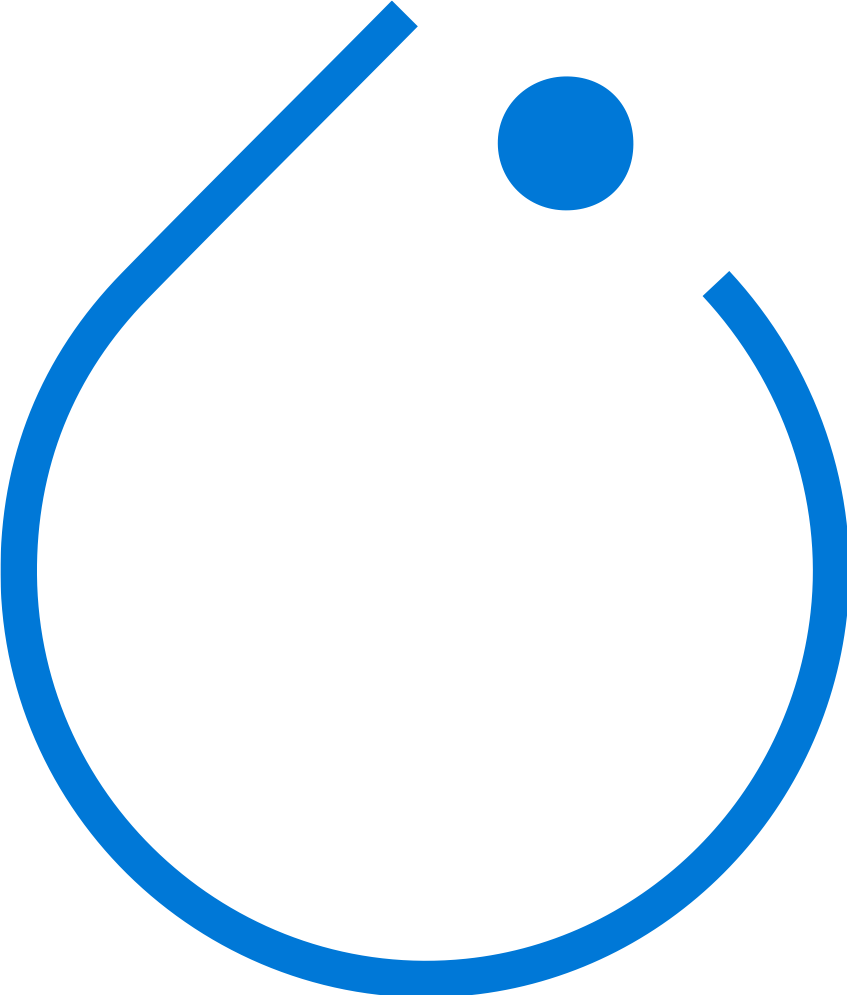 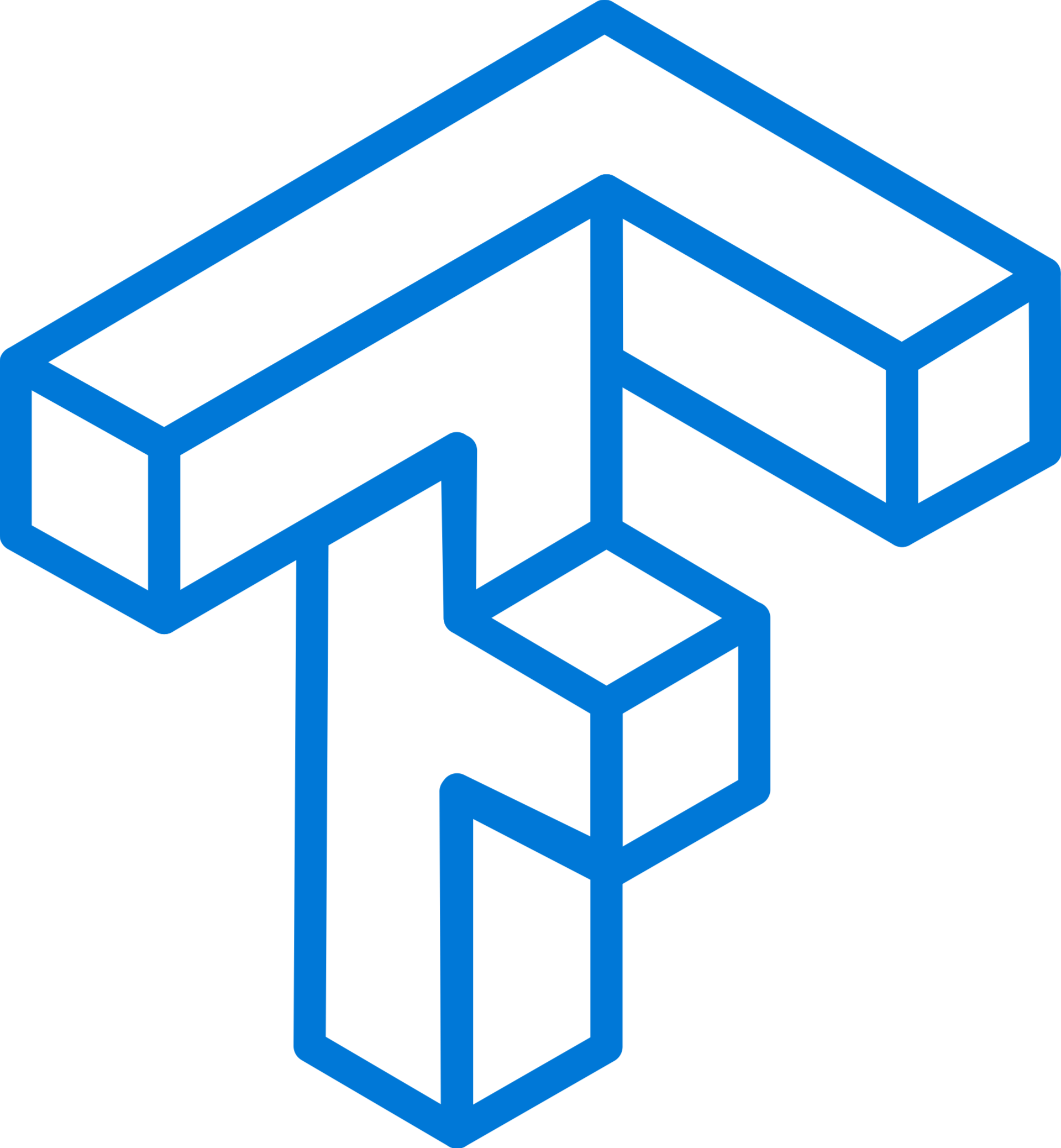 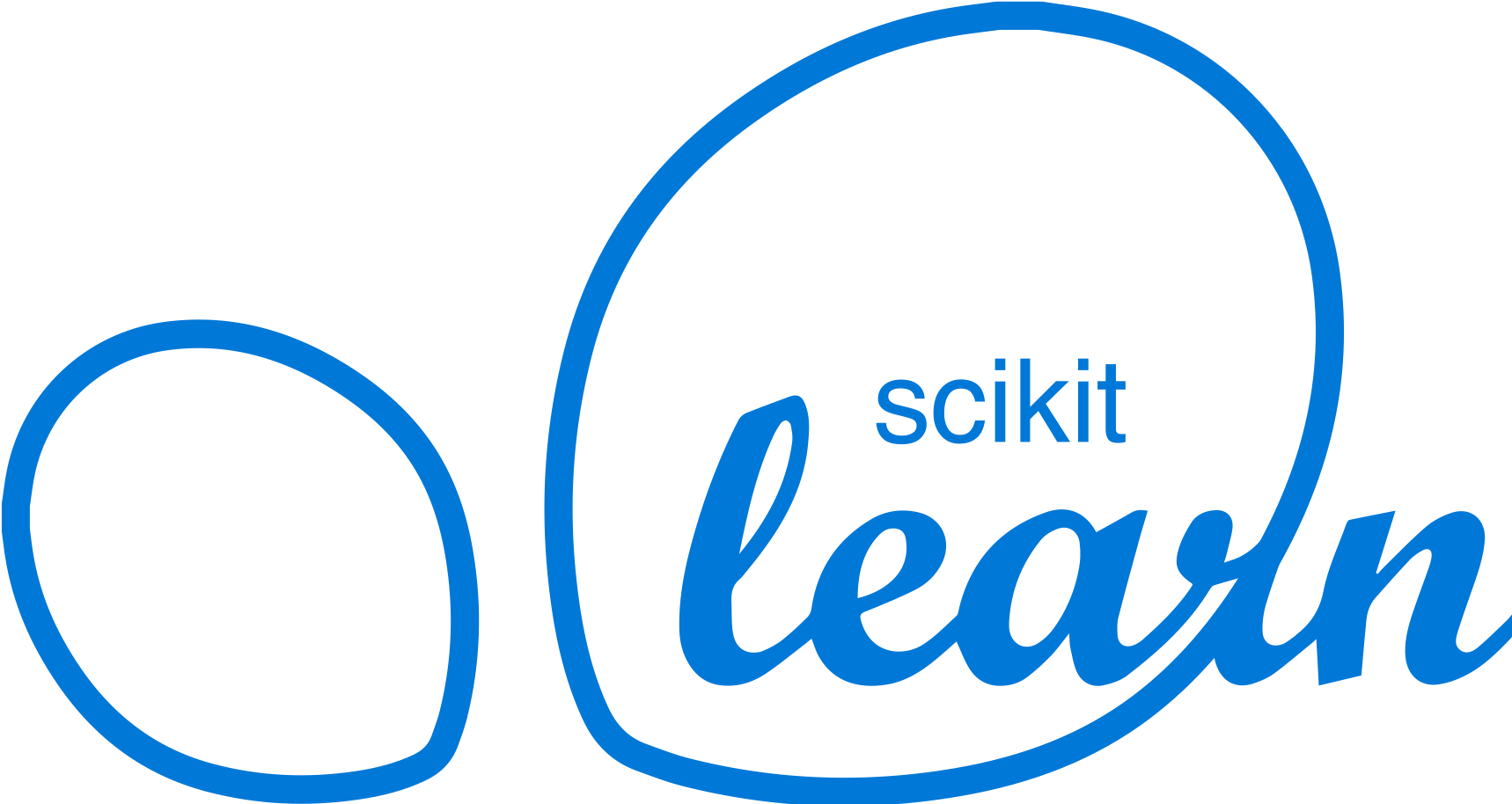 PyTorch
TensorFlow
ONNX
Scikit-Learn
Productive Services
To empower data science and development teams
Azure Databricks
Azure Machine Learning
Machine Learning VMs
Powerful Infrastructure
To accelerate deep learning
CPU
GPU
FPGA
From the Intelligent Cloud to the Intelligent Edge
Azure Machine Learning Service
Bring AI to everyone with an end-to-end, scalable, trusted platform
Built with your needs in mind
Boost your data science productivity
Automated machine learning
Managed compute
Increase your rate of experimentation
DevOps for machine learning
Simple deployment
Tool agnostic Python SDK
Deploy and manage your models everywhere
Support for open source frameworks
Seamlessly integrated with the Azure Portfolio
[Speaker Notes: Azure Machine Learning Services empowers you to bring AI to everyone with an end-to-end, scalable, trusted platform.

Boost your data science productivity 
Python pip-installable extensions for Azure Machine Learning that enable data scientists to build and deploy machine learning and deep learning models
Now available for Computer Vision, Text Analytics and Time-Series Forecasting.

Increase your rate of experimentation
Rapidly prototype on your desktop, then easily scale up on virtual machines or scale out using Spark clusters
Proactively manage model performance, identify the best model, and promote it using data-driven insights
Collaborate and share solutions using popular Git repositories.

Deploy and manage your models everywhere
Use Docker containers to deploy models into production faster in the cloud, on-premises, or at the edge
Promote your best performing models into production and retrain them when their performance degrades

Azure Machine Learning Services are built with your needs in mind, providing:
GPU-enabled virtual machines
Low-latency predictions at scale
Integration with popular Python IDEs
Role-based access controls
Model versioning
Automated model retraining

(Optional: other services)
Azure Machine Learning Workbench integrates with ONNX models
Work with your ONNX models from Visual Studio Code Tools for AI. 
Build deep learning models and call services straight from your favorite IDE easier with Azure Machine Learning services built right in. 
Create a seamless developer experience across desktop, cloud, or at the edge.
AI Toolkit for Azure IoT Edge
MMLSpark is an open-source Spark package that enables you to quickly create powerful, highly-scalable predictive and analytical models for large image and text datasets by using deep learning and data science tools for Apache Spark.

Azure Machine Learning Services seamlessly integrates with the rest of the Azure portfolio.

<Transition>: Azure Machine Learning Services allows you to deploy models to many different production environments.]
AML Integration with Databricks
AML SDK + Databricks
End-to-end custom Machine Learning

Easily install the SDK in Azure Databricks clusters

Use the SDK for:

Logging training run metrics

Containerize Spark ML models

Deploy them into ACI or AKS, just like any other models.

Automated ML (public preview) of Azure ML SDK with Azure Databricks
AML SDK + Databricks
Azure Databricks Cluster to run experiments with or without automated machine learning:

azureml-sdk[databricks]
azureml-sdk[automl_databricks
Leverage the local worker nodes with autoscale and auto termination capabilities:
Autoscaling
Cluster size is automatically adjusted between minimum and maximum number of worker limits during the cluster’s lifetime.
During runtime, Databricks dynamically reallocates workers to account for the characteristics of your job. 
Certain parts of your pipeline may be more computationally demanding than others.
Databricks automatically adds additional workers during these phases of your job.
[Speaker Notes: Azure Databricks monitors load on Spark clusters and decides whether to scale a cluster up or down and by how much.]
AML SDK + Databricks
Multiple cores of your Azure Databricks cluster to perform simultaneous training

Tune the model generated by automated machine learning if you chose to

Every run (including the best run) is available as a pipeline, which you can tune further if needed

The model trained using Azure Databricks can be registered in Azure ML SDK workspace

Registered model can then be deployed to Azure managed compute (ACI or AKS) using the Azure Machine learning SDK
AutoML
Machine Learning Process
SQL DB
Cosmos DB
Datawarehouse
Data lake
Blob storage
…
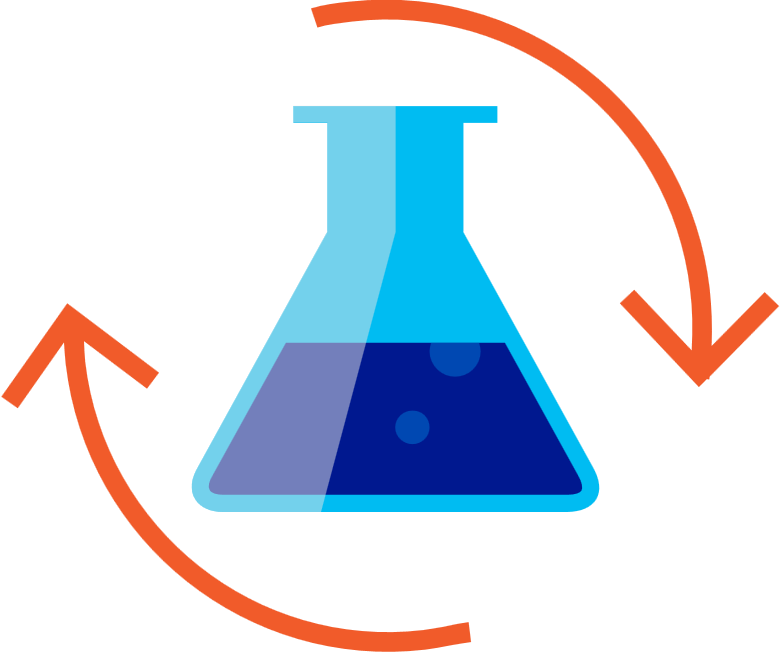 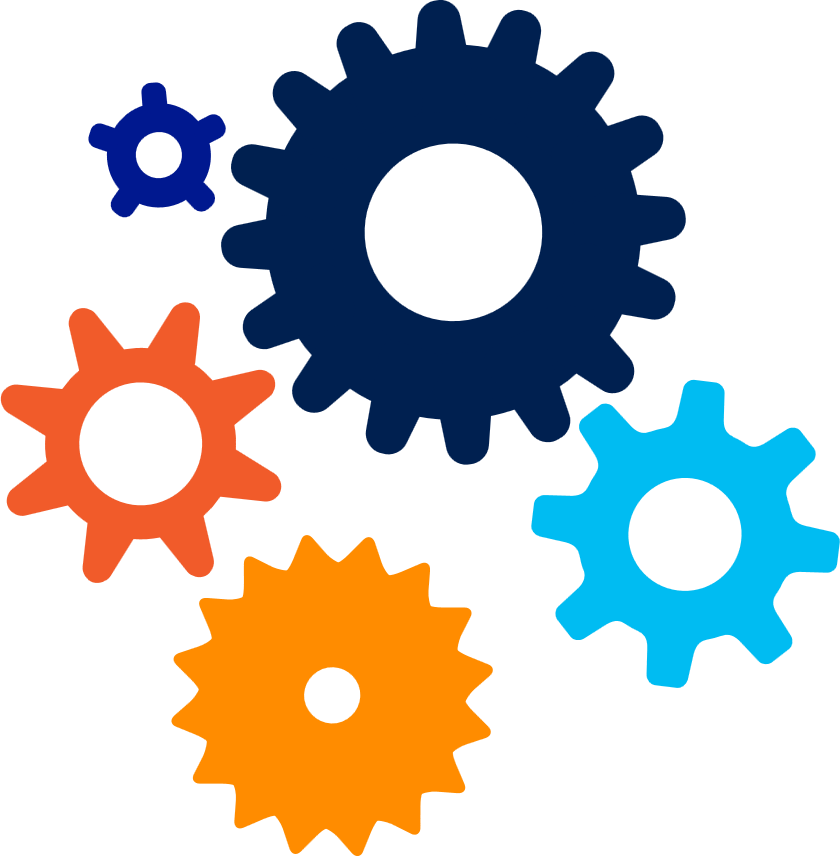 Prepare Data
Build & Train
Deploy
Machine Learning Problem Example
How much is this car worth?
Model Creation Is Typically Time-Consuming
Which features?
Which algorithm?
Which parameters?
Mileage
Condition
Car brand
Year of make
Regulations
…
Gradient Boosted  
Nearest Neighbors 
SVM
Bayesian Regression
LGBM 
…
Parameter 1
Parameter 2
Parameter 3
Parameter 4
…
Gradient Boosted
Mileage
Nearest Neighbors
Condition
Car brand
Car brand
50%
30%
Year of make
Year of make
Model
Iterate
Machine Learning Complexity
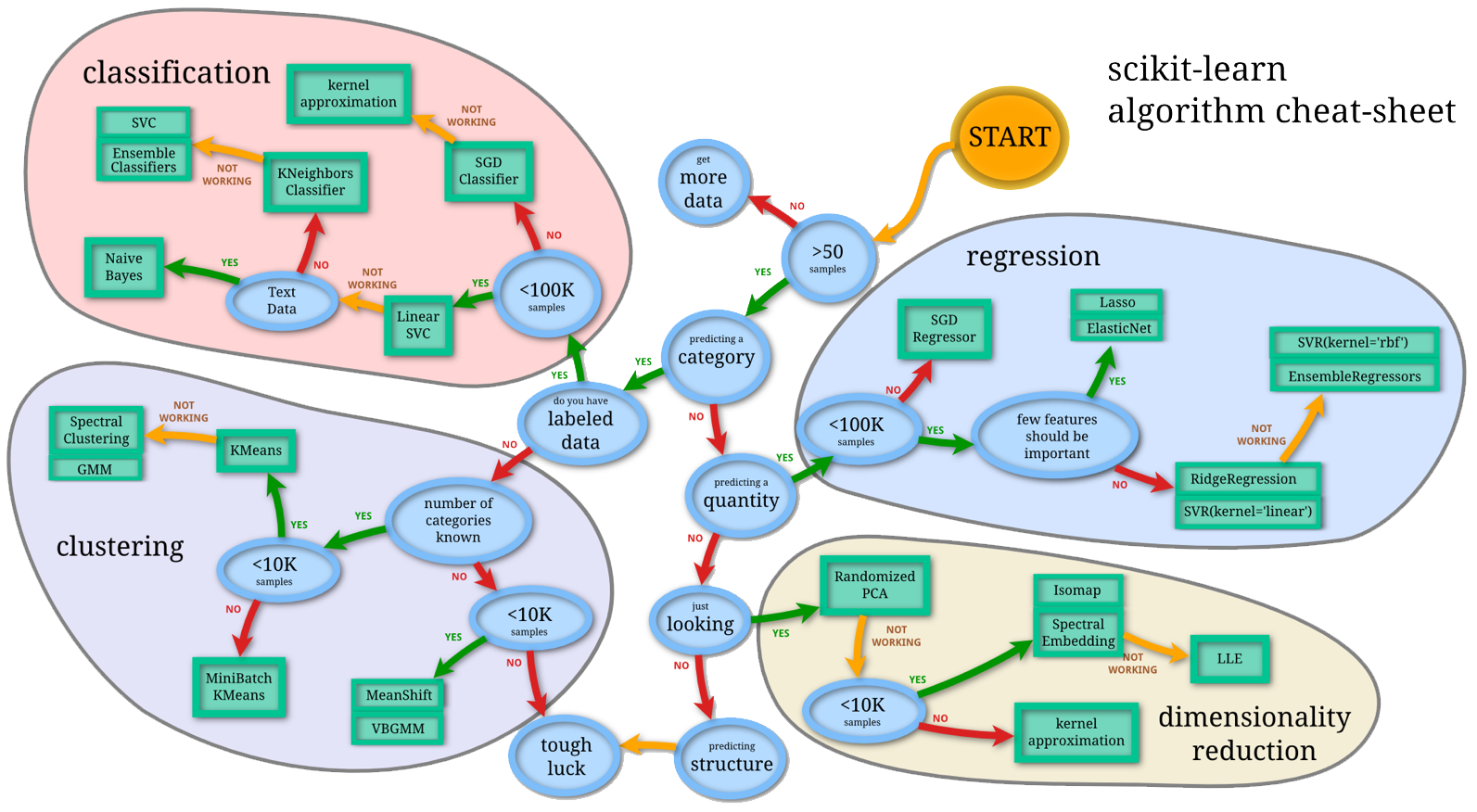 Source: http://scikit-learn.org/stable/tutorial/machine_learning_map/index.html
Model Selection & Hyperparameter Tuning
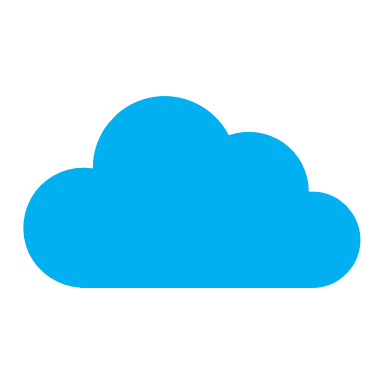 Dataset
Model Training
Infrastructure
Training Algorithm 1
Training Algorithm 2
Model 1
Model 2
Model 3
Model 4
Hyperparameter
Values – config 1
Hyperparameter
Values – config 2
Hyperparameter
Values – config 3
Repetitive & Manual
Hyperparameter
Values – config 4
Introducing Automated Machine Learning
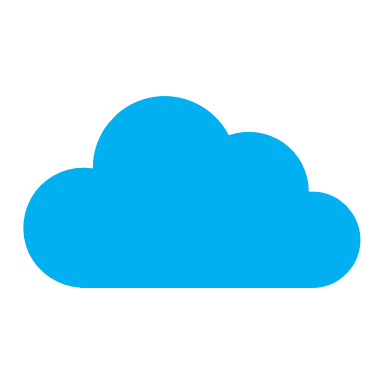 Dataset
Optimization
Metric
Automated ML
ML Model
Constraints
(Time/Cost)
Accessible & Faster
Automated ML Capabilities
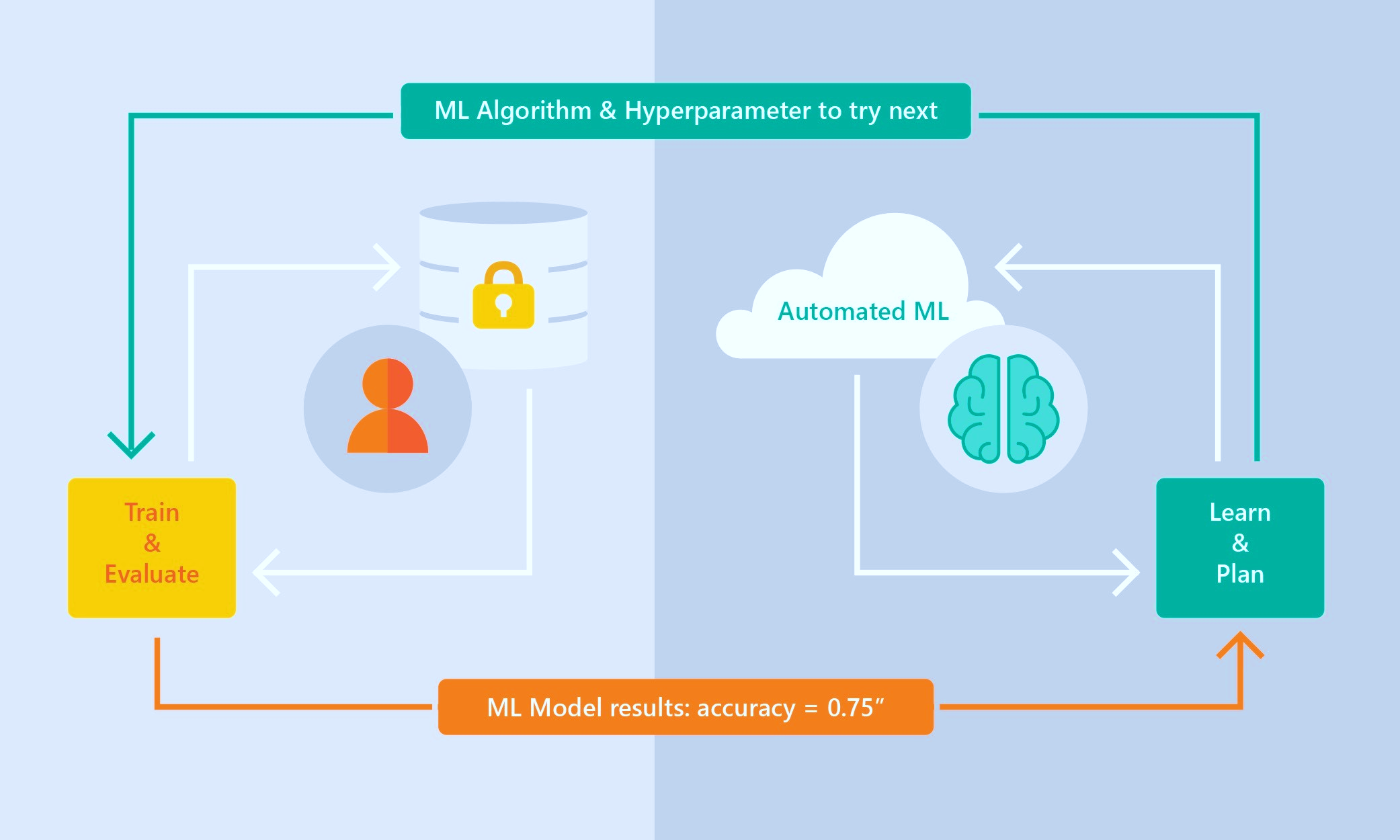 Based on Microsoft Research

Brain trained with several million experiments

Collaborative filtering and Bayesian optimization

Privacy preserving: No need to “see” the data
Automated ML Capabilities
ML Scenarios: Classification & Regression
Integration: Azure Machine Learning, Azure Notebooks, Jupyter Notebooks
Data Type: Numeric, Text
Languages: Python SDK for deployment and hosting for inference 
Training Compute: Local Machine, Remote Azure DSVM (Linux), Azure Batch AI
Transparency: View run history, model metrics
Scale: Faster model training using multiple cores and parallel experiments
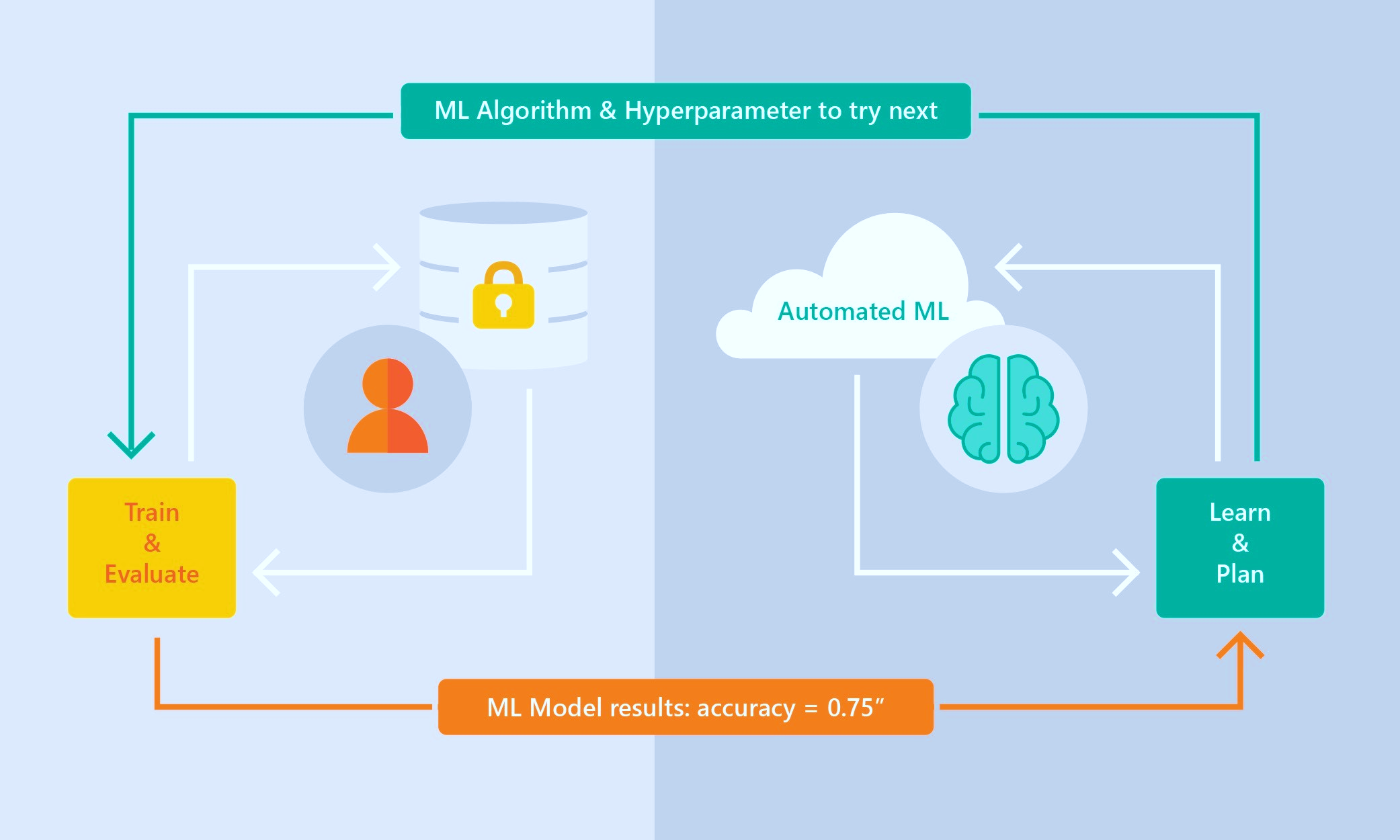 Demo